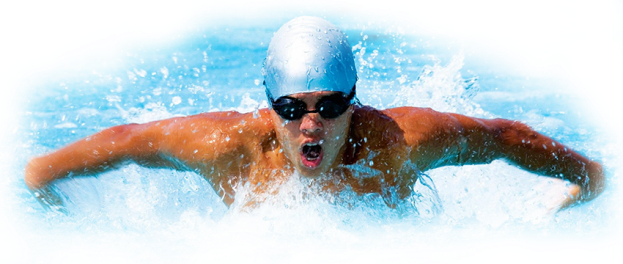 спорт
атлетика
гимнастика
бокс
плавание
фитнес
танцы
каратэ
музыка
пение
театр
рисование
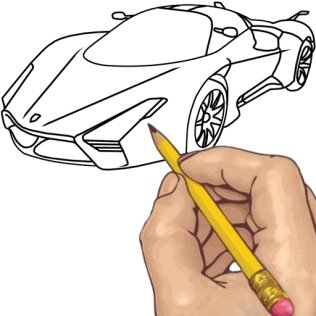 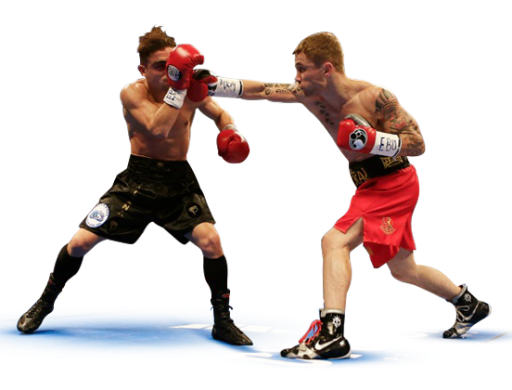 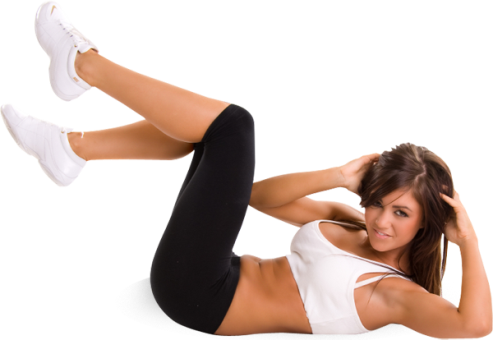 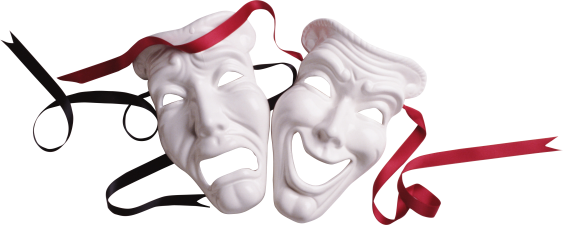 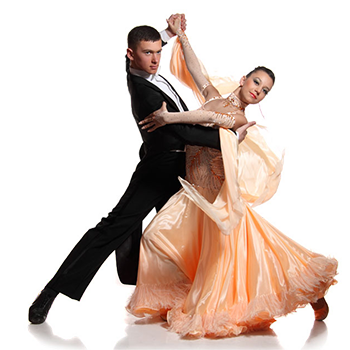 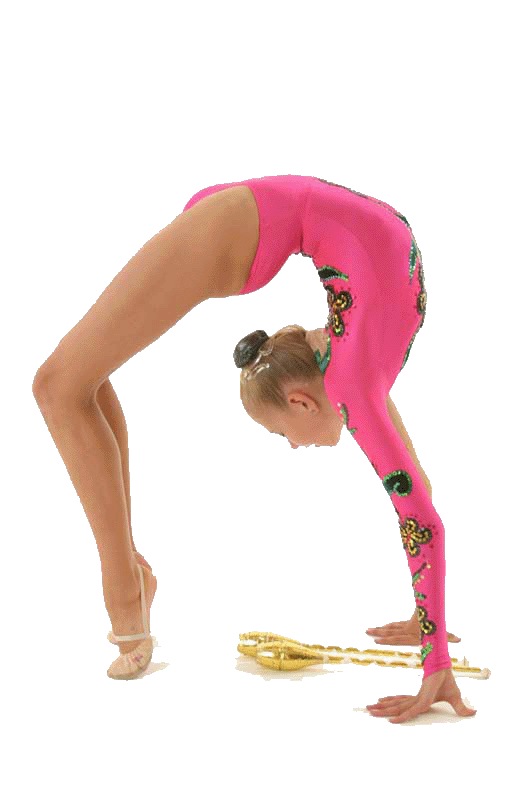 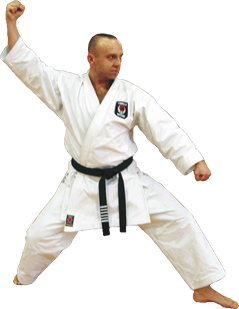 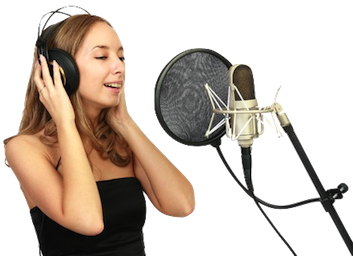 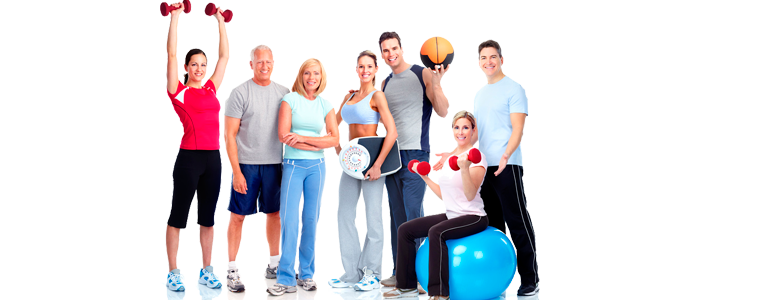 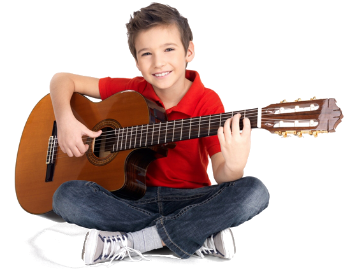 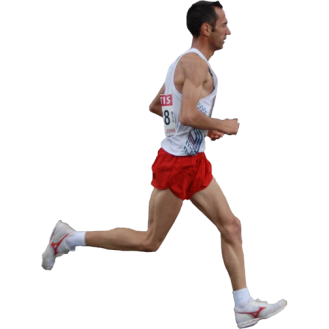 занима́ться + Instr.
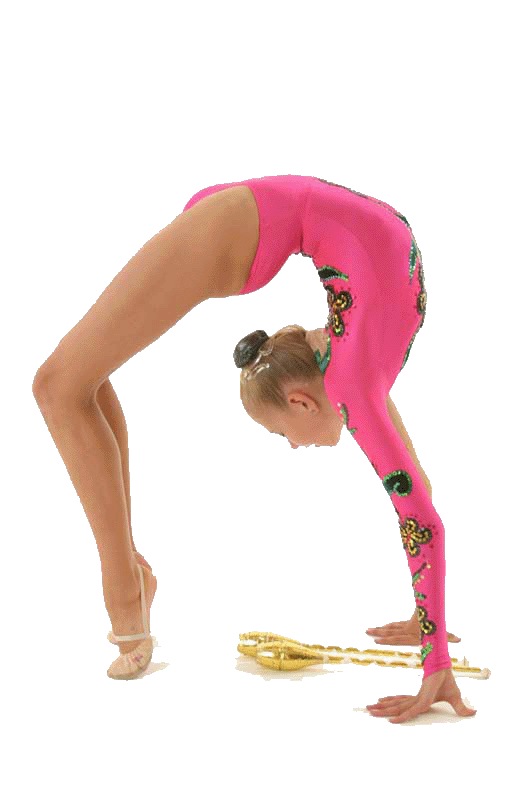 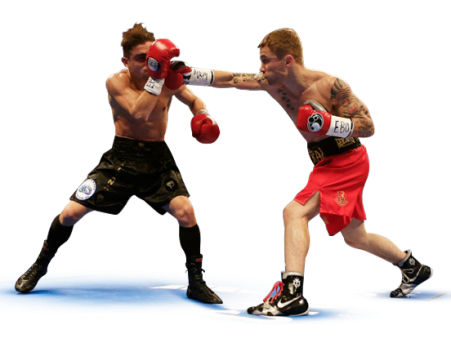 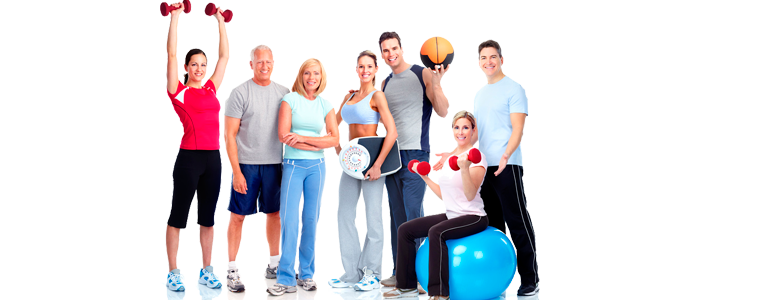 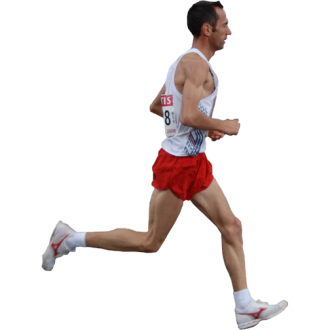 спо́ртом        атле́тикой     гимна́стикой     бо́ксом
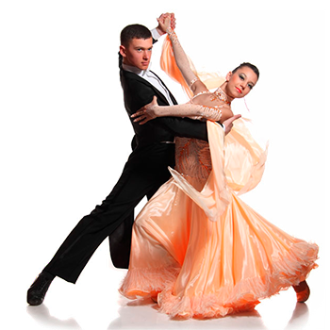 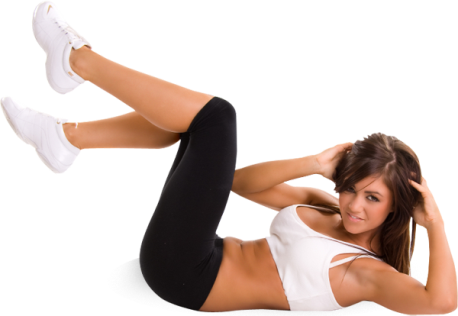 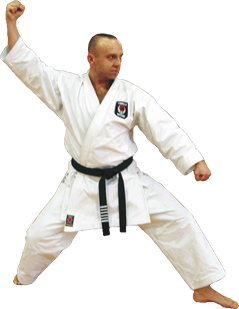 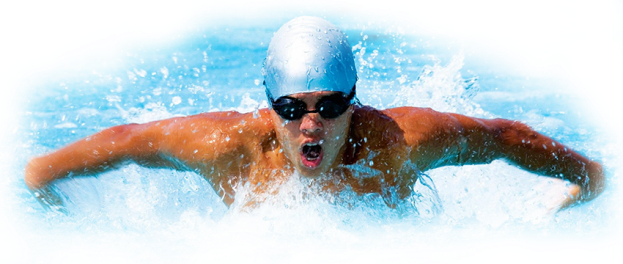 пла́ванием         фи́тнесом        та́нцами      каратэ́
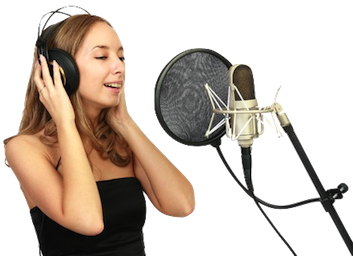 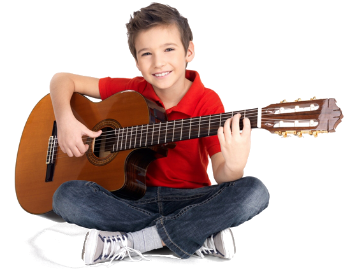 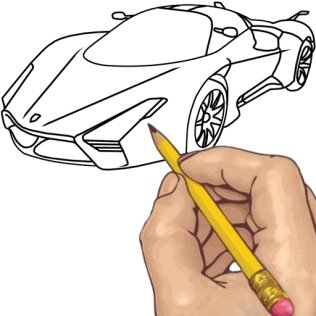 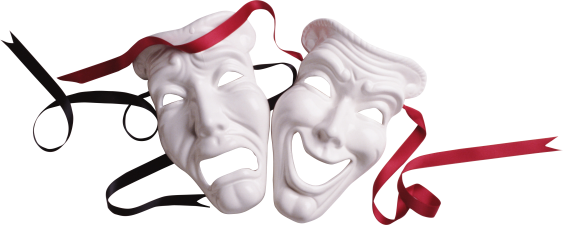 му́зыкой        пе́нием            теа́тром      рисова́нием
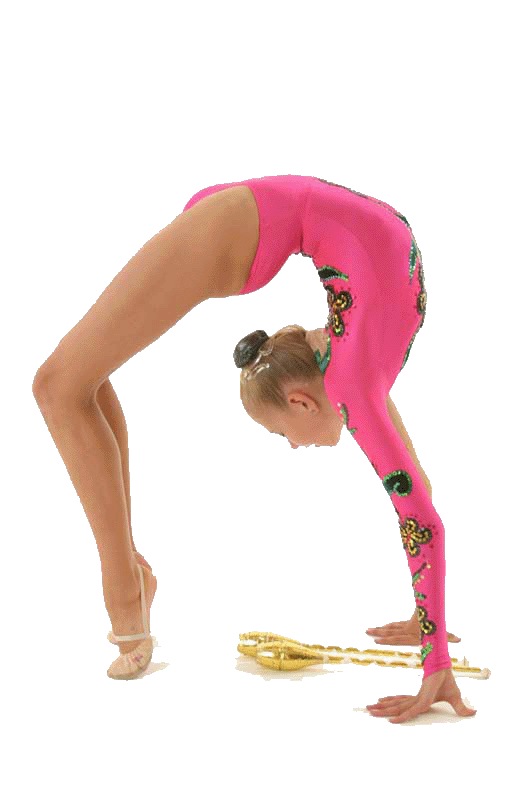 заниматься (1A)

я занимаюсь
ты занимаешься
   он занимается
   она занимается

мы занимаемся
вы занимаетесь
они занимаются
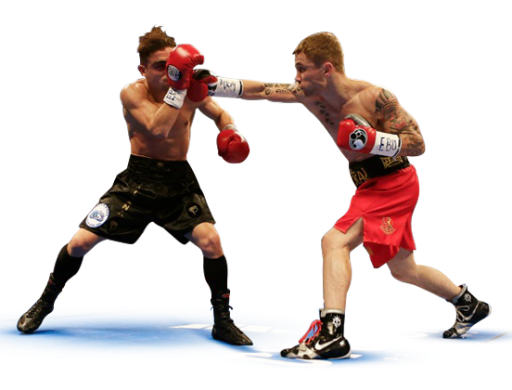 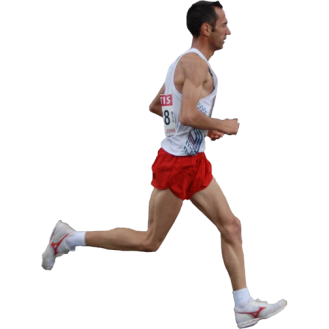 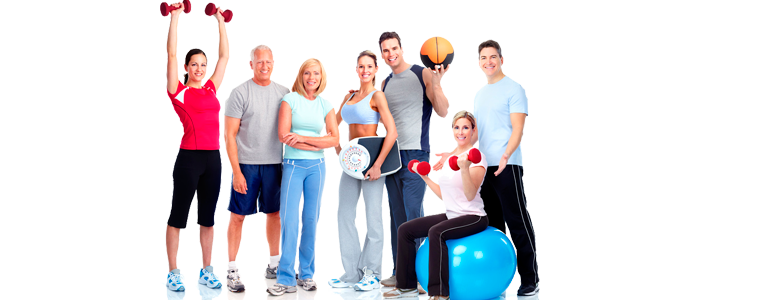 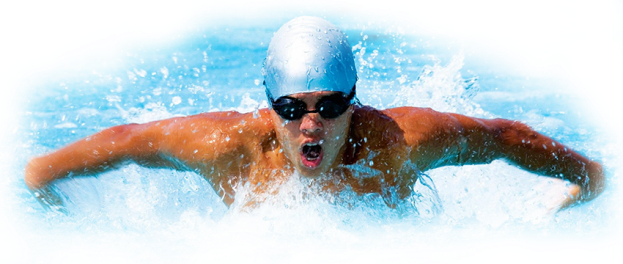 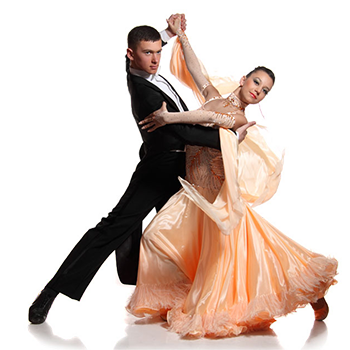 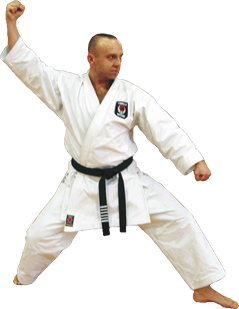 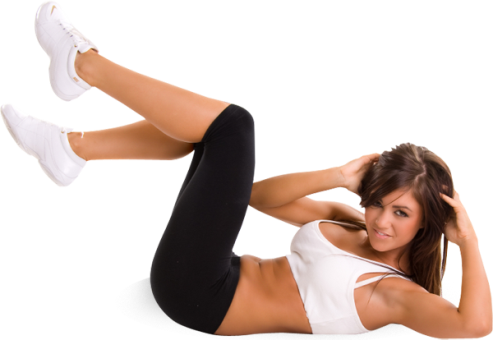 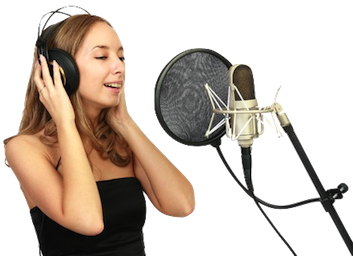 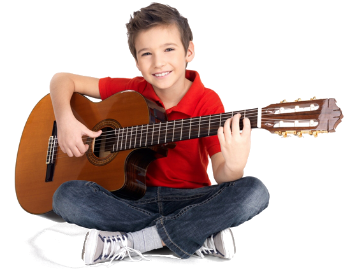 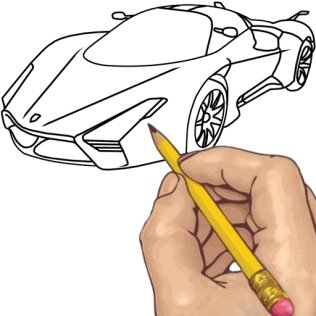 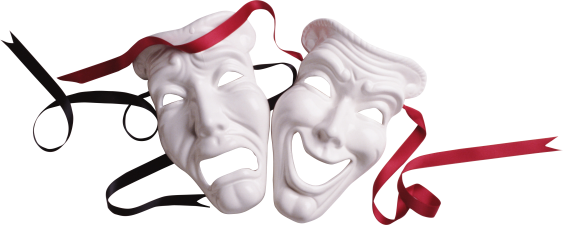